Megújuló energiák
Készítette: Szűcs Norbert
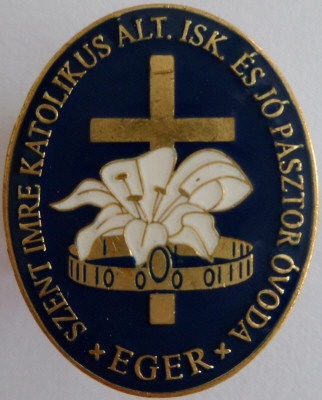 Felkészítő pedagógus:Boldog Bea
Iskolám:Szent Imre Katolikus Általános Iskola, Eger Deák Ferenc  út 45
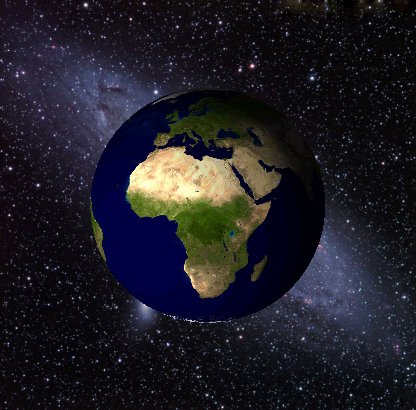 A megújuló energiára azért van 
szükség mert a födünk nyersanyag
 készlete véges, ezért valamit
 tennünk kell!
 Minden alternatív energia forrást
  meg kell ragadnunk,hogy a földet
  kíméljük!
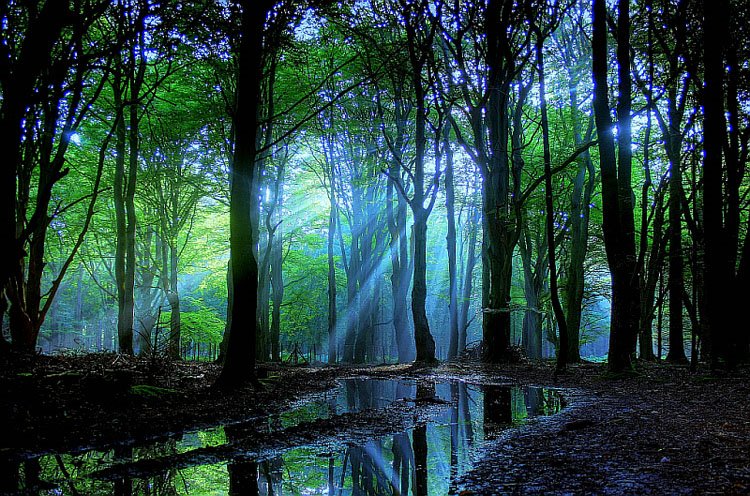 Ezért hasznosíthatjuk a természet erejét:víz,szél,Nap! Ezzel meleg vizet,fűtést és áramot is termelhetünk!Ezeknek az energia forrásoknak,legfontosabb tulajdonsága,hogy környezet barát!!
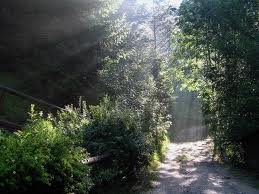 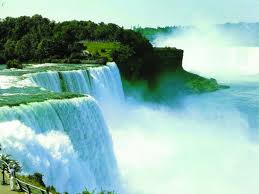 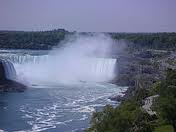 Mit is menthetünk meg?
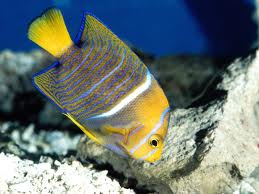 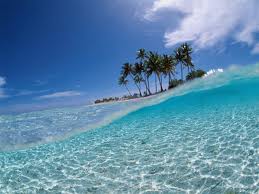 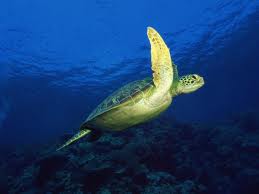 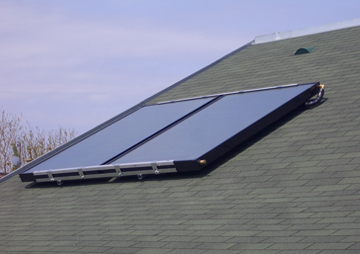 Fontos tényező forrás a napsugarai,amit napkollektorok segítségével tudjuk felhasználni.
Hogyan is használhatjuk ki a napsugarak erejét?
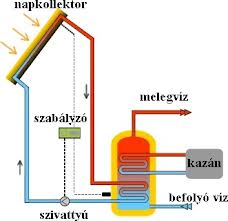 A nap rásüt a napkollektorra, amiben vákuum csövek vannak amik felmelegítik a vizet  a napsugárral,a már felmelegedett víz lefolyik a csöveken a tartályba. A hideg vizet pedig egy szivattyú segítségével juttatjuk el a napkollektorba,ami ha fel melegedett újra a tartályba kerül. Így meleg vizet állíthatunk elő!
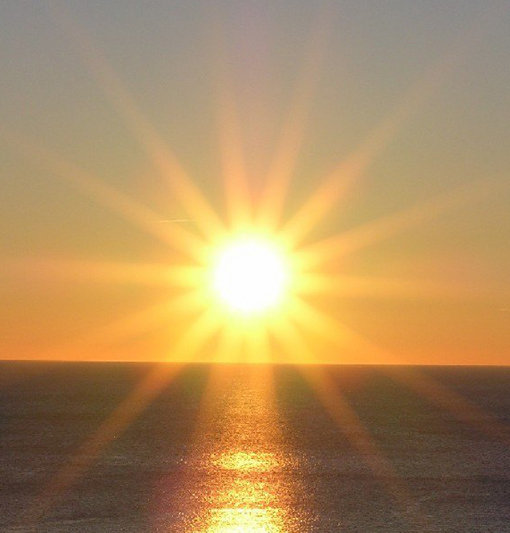 A nap sugaraival nem csak meleg vizet hanem áramot is termelhetünk!
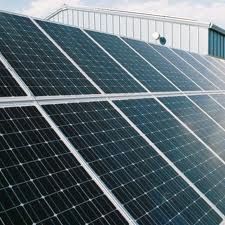 A napkollektorok helyett napelemeket használunk,és ugyanúgy a nap sugarait hasznosítjuk.
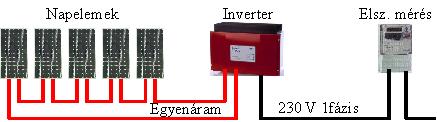 Elektromos energiát a napelem segítségével termelünk. A napelem egy Pv panelekből álló rendszer amelyeket sorosan vagy párhuzamosan kötünk össze,az így megtermelt áramot az invertelbe vezetjük ami az egyen áramból váltakozó áramot termel elő. Egy 1 m2 napelem körülbelül 90-130w áramot termel.
A szél
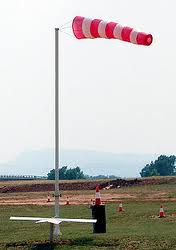 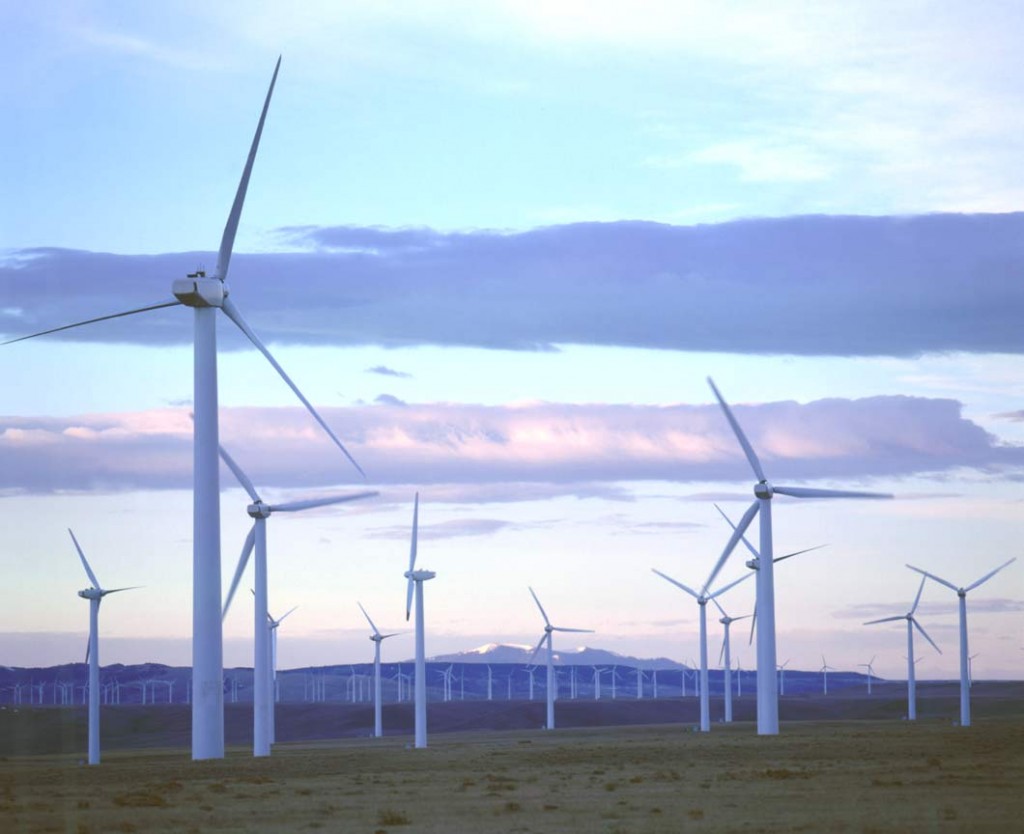 Szél segítségével állíthatunk elő elektromos áramot
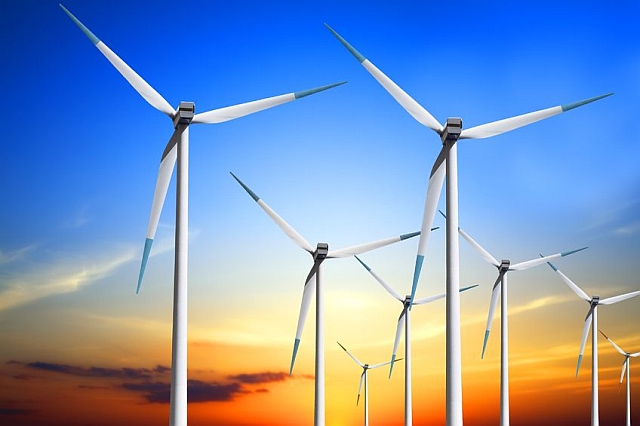 Hogyan is működik a szélerőmű?
A szél áramlása miatt a szél lapát elkezd forogni. A szélapátjai egy tengelyhez vannak rögzítve ami egy generátort hajt, ebből egyenáram lesz, ezt az egyenáramot át kell alakítani az invertel segítségével,mert a háztartásokban csak váltakozó áramot tudunk használni.
A víz
Elektromos áram a víz energiájával is előállítható
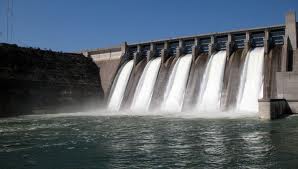 A vízenergiát úgy hasznosítják hogy a folyók, tavak gáttal elrekesztett vizét,  turbinákra öntik és a generátorok segítségével elektromos áramot állítanak elő.
Ezeket a forrásokat használtam:
Google
Wikipédia
Naplopó.hu
Passzívház.hu
Ellenőrző kérdések
Miért jó a környezetnek az energia megújulás?

Melyik a fő 3 természeti erő?

 Milyen erőművekkel,tárgyakkal lehet megújuló energiát előállítani?
Fogalmak:
- Invertel:Egyen áramot alakít át váltóáramra.
- Napelem:A  nap napsugarainak köszönhetően elektromos energiát termel.
- Napkollektor:Olyan berendezés amely a nap energiáját hővé alakítja át.
Köszönöm a figyelmet!